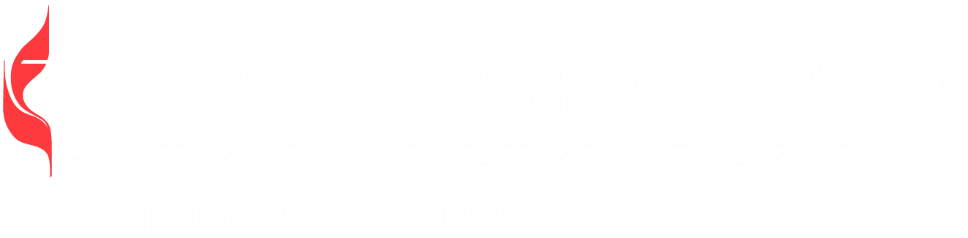 THE UNITED METHODIST CHURCH
New Treasurers Training
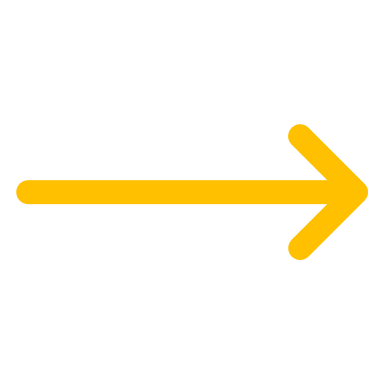 BRANDY BIVENS
Chief Communications Officer
bbivens@gcfa.org
REPORTS
General Church Finance Summary
Apportionments
Episcopal Fund Reports
General Agency Finances
Jurisdictional Conference Data and Reports
General Church Budget
SUPPORT RESOURCES
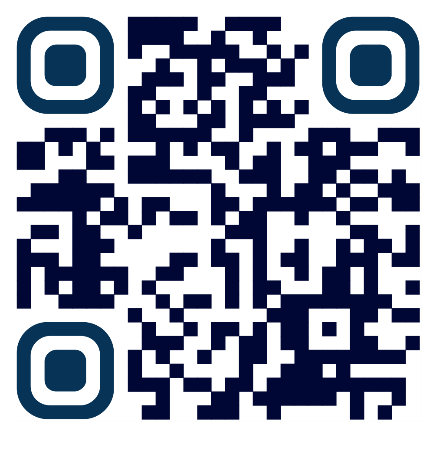 PUBLICATIONS
The Collaborator
Published the first full week of each month
Over 20,000 subscribers
31% Open Rate (10% higher than industry standard)
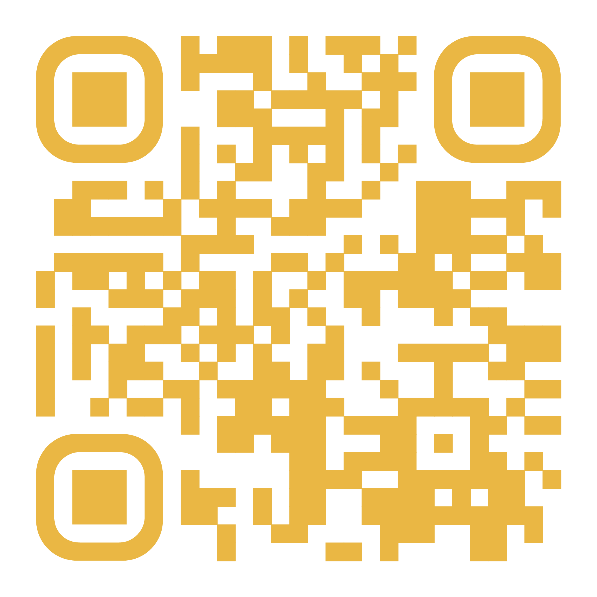 New Quarterly Update
Automatically Receive These
SUPPORT RESOURCES
TREASURERS
RESOURCES
SUPPORT RESOURCES
NAACT Presentation Materials
Treasurer Training Materials
Legal Manual
Admin & Judicial Procedures Handbook
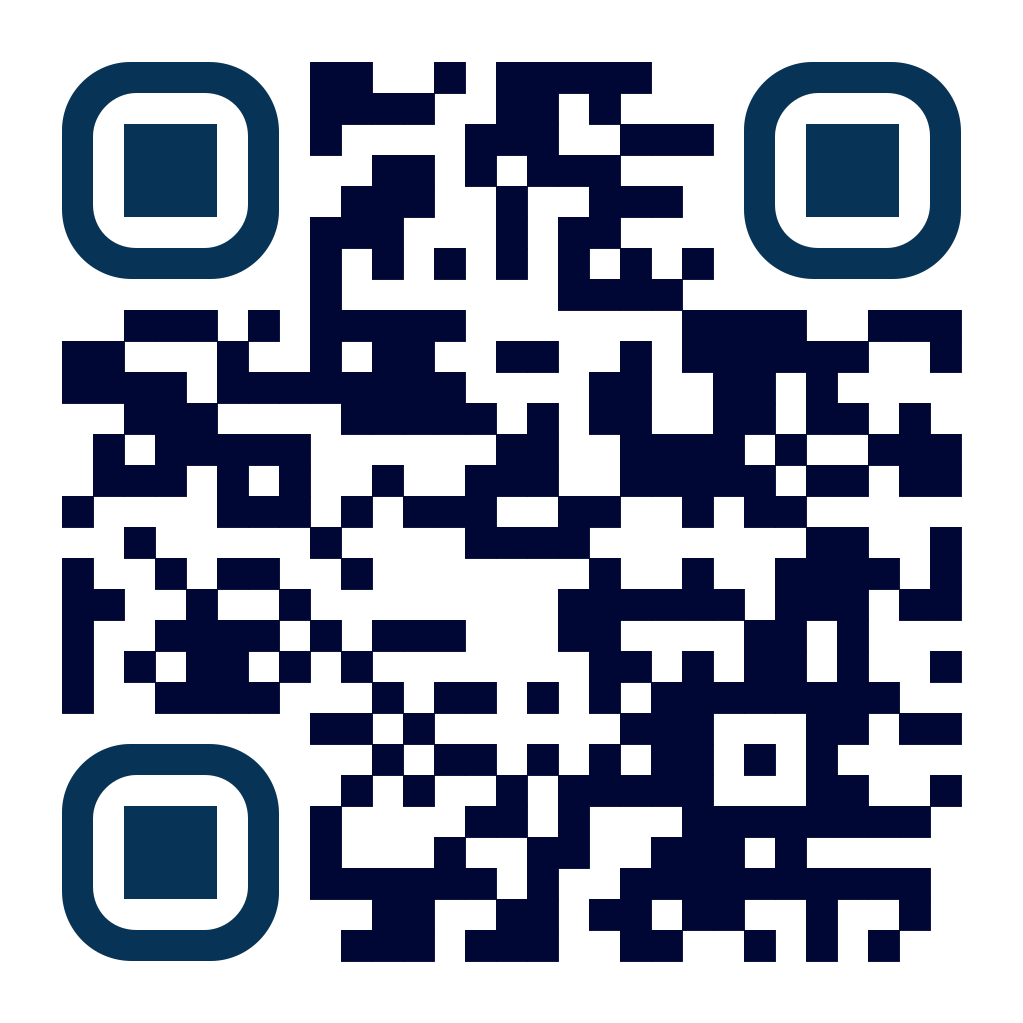 SERVICES
We currently offer more than 45 services to help provide support solutions for United Methodist-affiliated organizations. From developing a digital ministry home to assessing your organization's processes with a Human Relations assessment, UMC Support can help your ministry spend more time doing ministry.
Communications & Marketing
Data Services
Episcopal Services
Financial Services
Human Resources
Legal Services
Technology Services
Travel & Meeting Planning
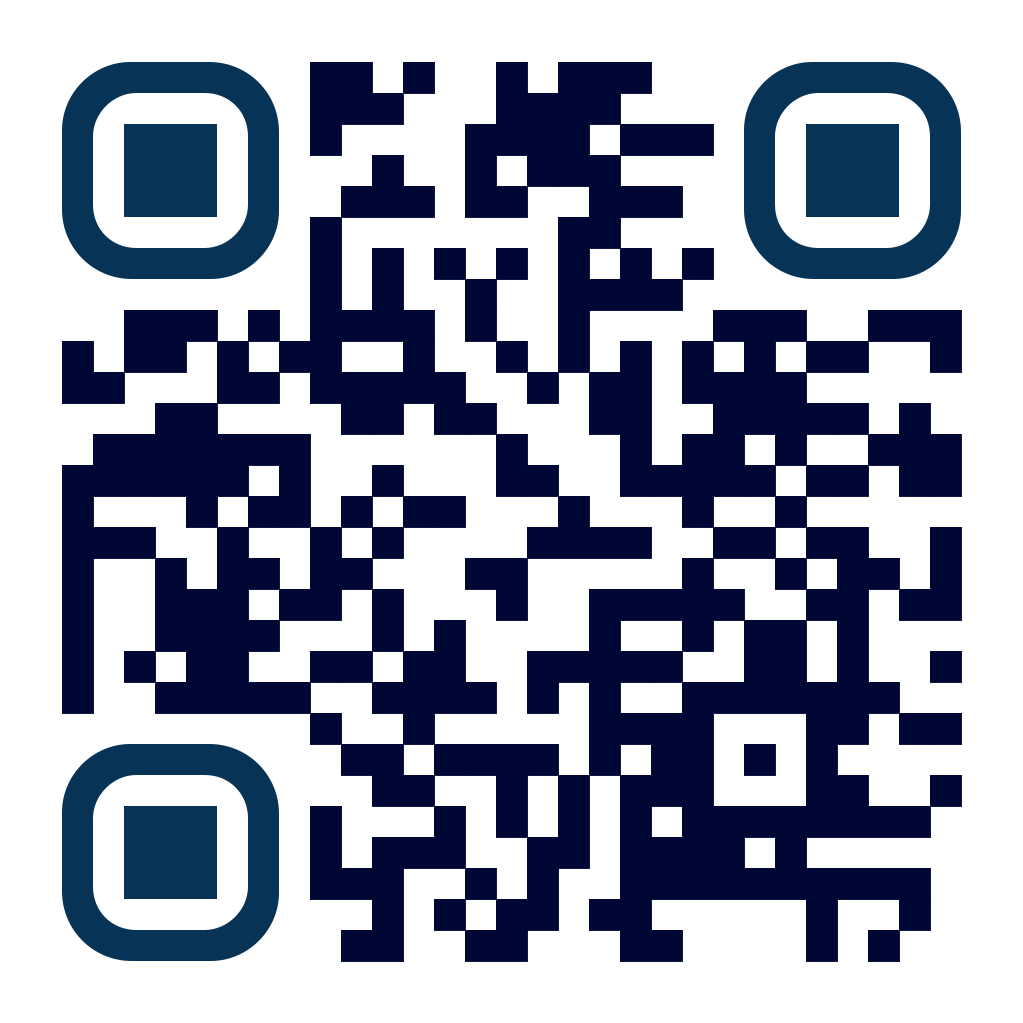 SUPPORT RESOURCES
DATA-DRIVEN
DISCERNMENT
The Road To General Conference
Strengthening Episcopal Fund Video
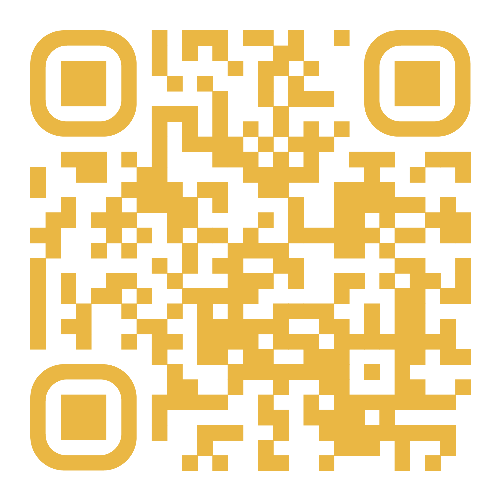 Journey of a Dollar Video
Understanding the Budget Process
SUPPORT RESOURCES
THANK YOU!
CONTACT US
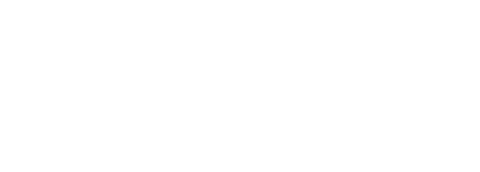 1908 Grand Ave
Nashville, TN 37212
615-329-2338
gcfa@gcfa.org
www.gcfa.org
THANK YOU